Jiří Vyskočil, Radek Mařík
2012
Combinatorial Generation
Subsets
Subsets
Subsets
Permutations
Permutations
computing the permutation rank over lexicographical ordering


Function PermLexRank( size  n; permutation  π ) : rank 
r = 0 ;
ρ = π ;
for   j = 1   to   n   do   {
      r = r + (ρ[ j ] – 1)∙(n –  j)! ;
      for   i = j +1   to   n   do   if   ρ[ i ] > ρ[ j ]   then   ρ[ i ] = ρ[ i ] – 1 ;
}
return   r ;
Permutations
Gray Code
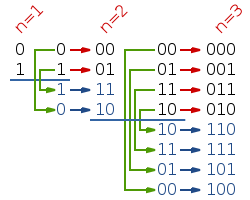 Gray Code
Example:
Gray Code
Example:
10010
11100
00 = 00+01
11 = 11+02
02 = 12+13
03 = 13+14
14 = 14+05
Gray Code
Example:
10010
11100
00 = 00+01
01 = 11+12
12 = 02+13
13 = 03+14
14 = 14+05
Gray Code
Example:
10010
11100
00 = 00+11+02+03+14
01 = 11+02+03+14
12 = 02+03+14
13 = 03+14
14 = 14
By lemma 1.
By the sum reordering.
By the property of modulo.
By the maximum range of r and the range of bj.
Gray Code
converting to and from minimal change ordering  (Gray code)
Function BinaryToGray( binary code rank  B ) : gray code rank
return   B  xor  (B >> 1) ;
Function GrayToBinary(gray code rank  G ) : binary code rank
B = 0;
n = (number of bits in G) – 1;
  for i=0 to n do  {
    B = B << 1;
    B = B or (1 and ( (B >> 1) xor (G >> n) ) );
    G = G << 1;
  }
  return B ;
Subsets – Gray Code
computing the subset rank over minimal change ordering

Function GrayCodeRank( size  n; set  T ) : rank 
r = 0 ;
b = 0 ;
for   i = n – 1   downto   0   do   {
      if   n – i  T   then b = 1 – b ;
      if    b = 1    then   r = r + 2i ;
}
return   r ;
Subsets – Gray Code
References
D.L. Kreher and D.R. Stinson , Combinatorial Algorithms: Generation, Enumeration and Search , CRC press LTC , Boca Raton, Florida, 1998.